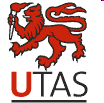 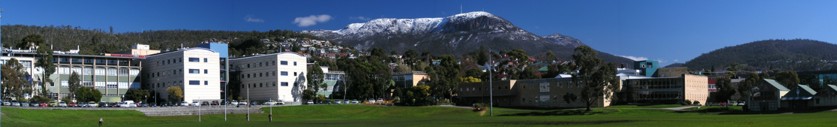 Assessing model adequacy in molecular phylogenetics(or more to the point – not doing it and saying why it’s tricky)Barbara HollandUniversity of Tasmania
Ernst Haeckel’s Tree of Life (1866)
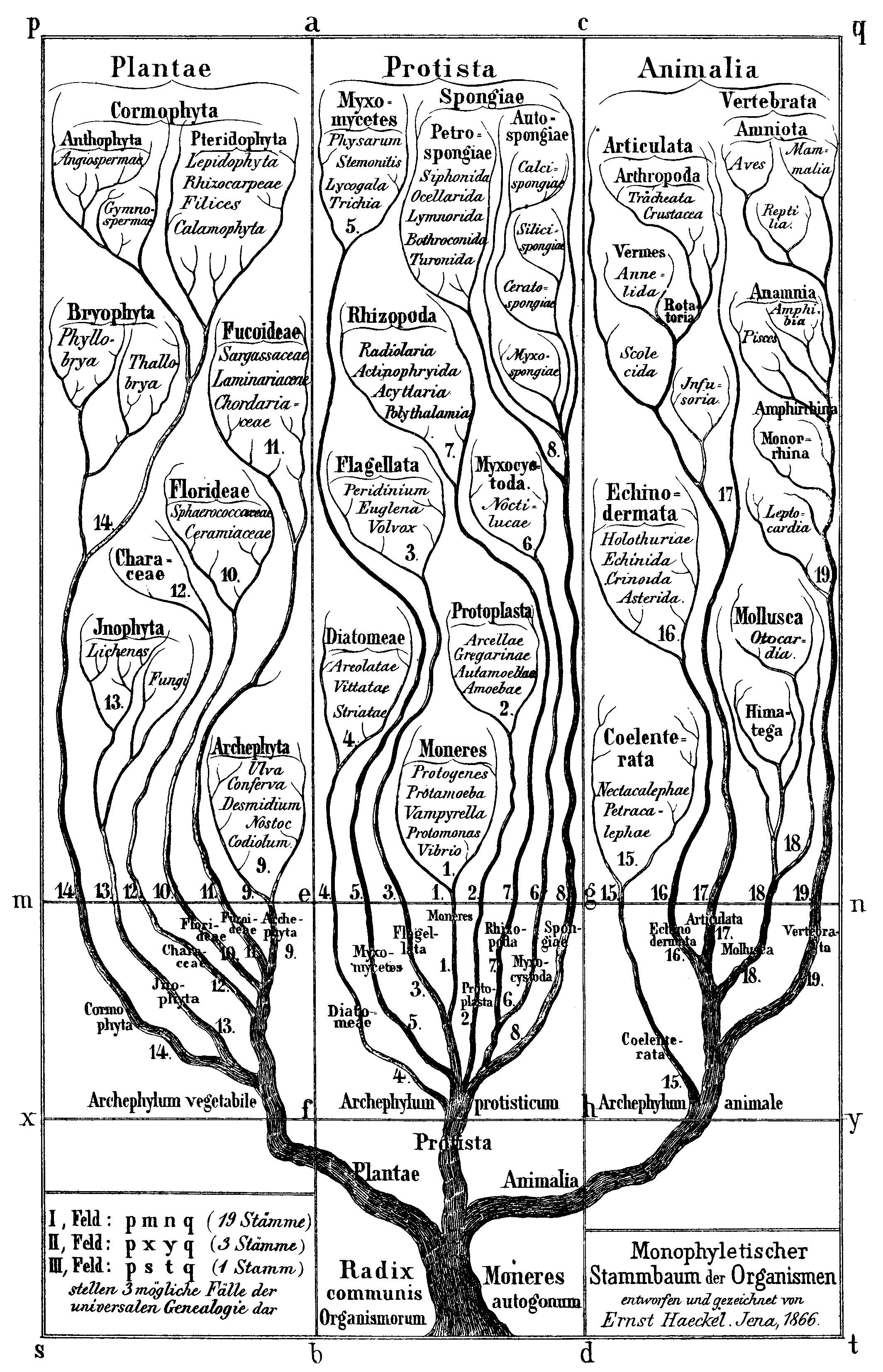 Since the publication of Origin of the Species in 1859 people have been trying to infer the evolutionary Tree of Life.
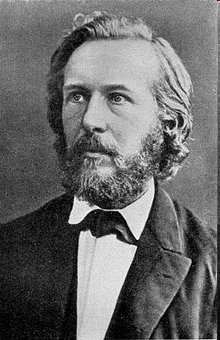 Why molecular phylogenetics?
It is difficult to compare the ankle bones of whales to those of other artiodactyls.

Most DNA evolves independently of adaptations affecting morphology. 

It is fairly easy to find genes that are present in all species of interest, e.g., a 12S RNA molecule in mitochondria is functional over all mammals.

Useful mathematical models of sequence evolution have been developed that underpin attempts to infer evolutionary trees.
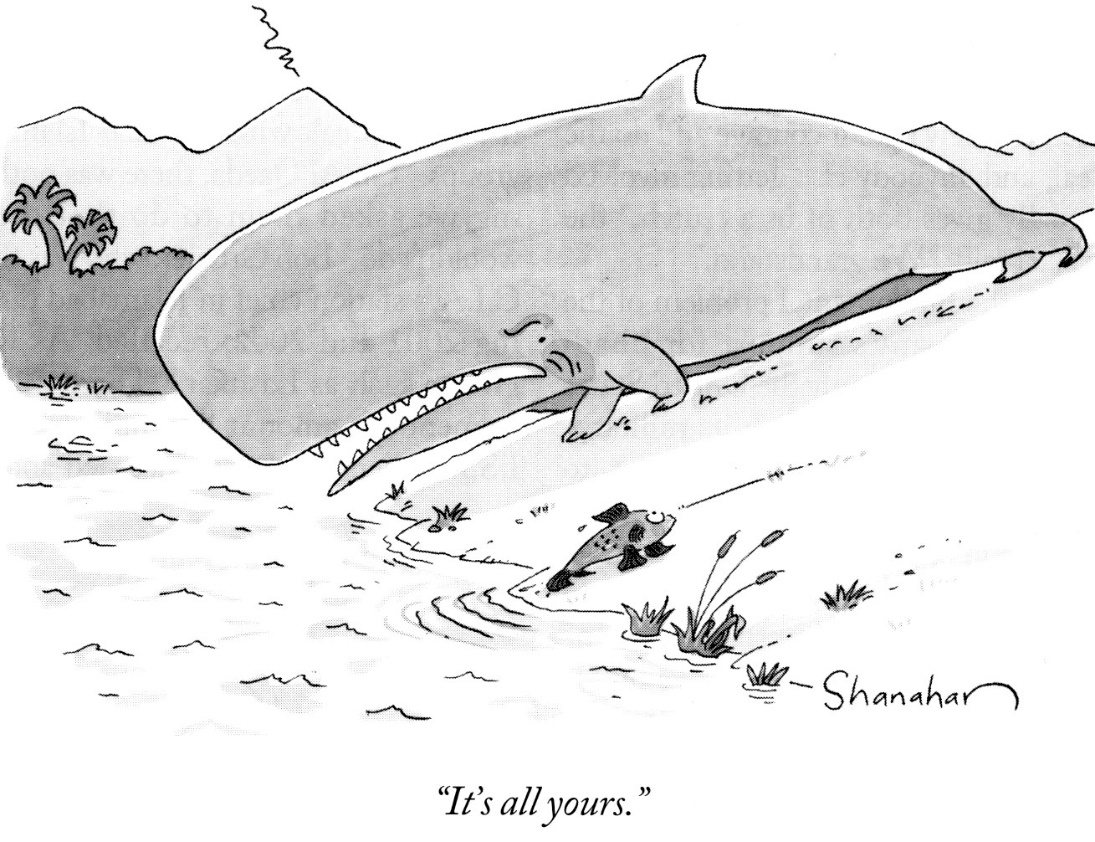 The molecular clock
Most mutations are neutral
DNA accumulates mutations (roughly) linearly with time
The amount of sequence divergence between species can be used to date how long ago they shared a common ancestor
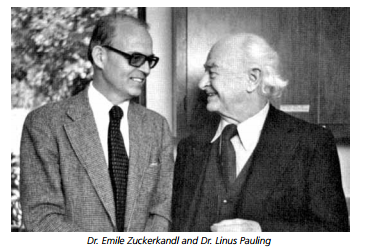 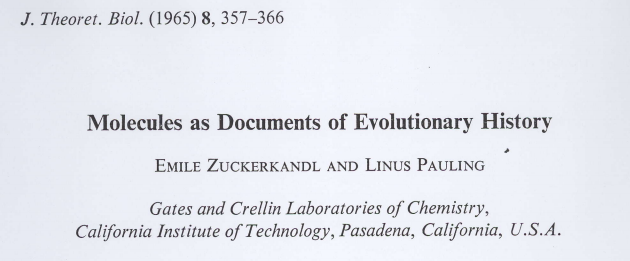 The molecular phylogeny problem
?
ACCGCTTA
ACTGCTTA
ACCCCTTA
Time
ACCCCTTA
ACCCCATA
ACTGCTTA
ACTGCTAA
…ACCCCTTA…
…ACCCCATA…
…ACTGCTTA…
…ACTGCTAA…
And want to recover the
underlying evolutionary tree.
We see the aligned
modern day sequences
Sometimes the data agrees
ACCGCTTA
ACCCCTTA
ACTGCTTA
Time
ACCCCTTA
ACCCCATA
ACTGCTTA
ACTGCTAA
Species 1		ACCCCTTA
Species 2		ACCCCATA
Species 3		ACTGCTTA
Species 4		ACTGCTAA
Sometimes the data disagrees
ACCGCTTA
ACTGCTTA
ACCCCTTA
Time
ACCCCATA
ACTGCTAA
ACCCCTTC
ACTGCTTC
Species 1		ACCCCTTC
Species 2		ACCCCATA
Species 3		ACTGCTTC
Species 4		ACTGCTAA
Maximum parsimony
Maximum parsimony chooses the tree that requires the fewest mutations to explain the data
1
3
1
2
2
3
4
4
Maximum parsimony
Maximum parsimony chooses the tree that requires the fewest mutations to explain the data
G
A
G
A
A
A
A
G
A
G
G
A
The “Felsenstein Zone”
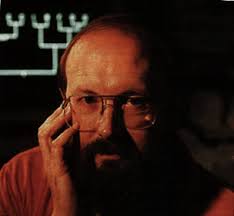 Parsimony was once a very popular method of phylogenetic inference but it has fallen from grace in recent years due to the fact that it is statistically inconsistent for many relevant phylogenetic models.
A
C
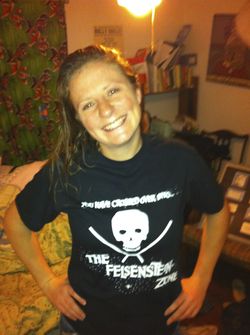 A
C
B
D
B
D
Long branch attraction tree
True tree
Enter statistical phylogenetics
Over the last 30 years model-based methods of phylogenetic inference have come to the fore.

These methods assume a model of nucleotide substitution which specifies the rates that nucleotides (A,C,G,T) mutate into  other nucleotides. 

They aim to find the tree with the highest probability of generating the sequence data observed, i.e. the maximum likelihood tree
The standard phylogenetic model
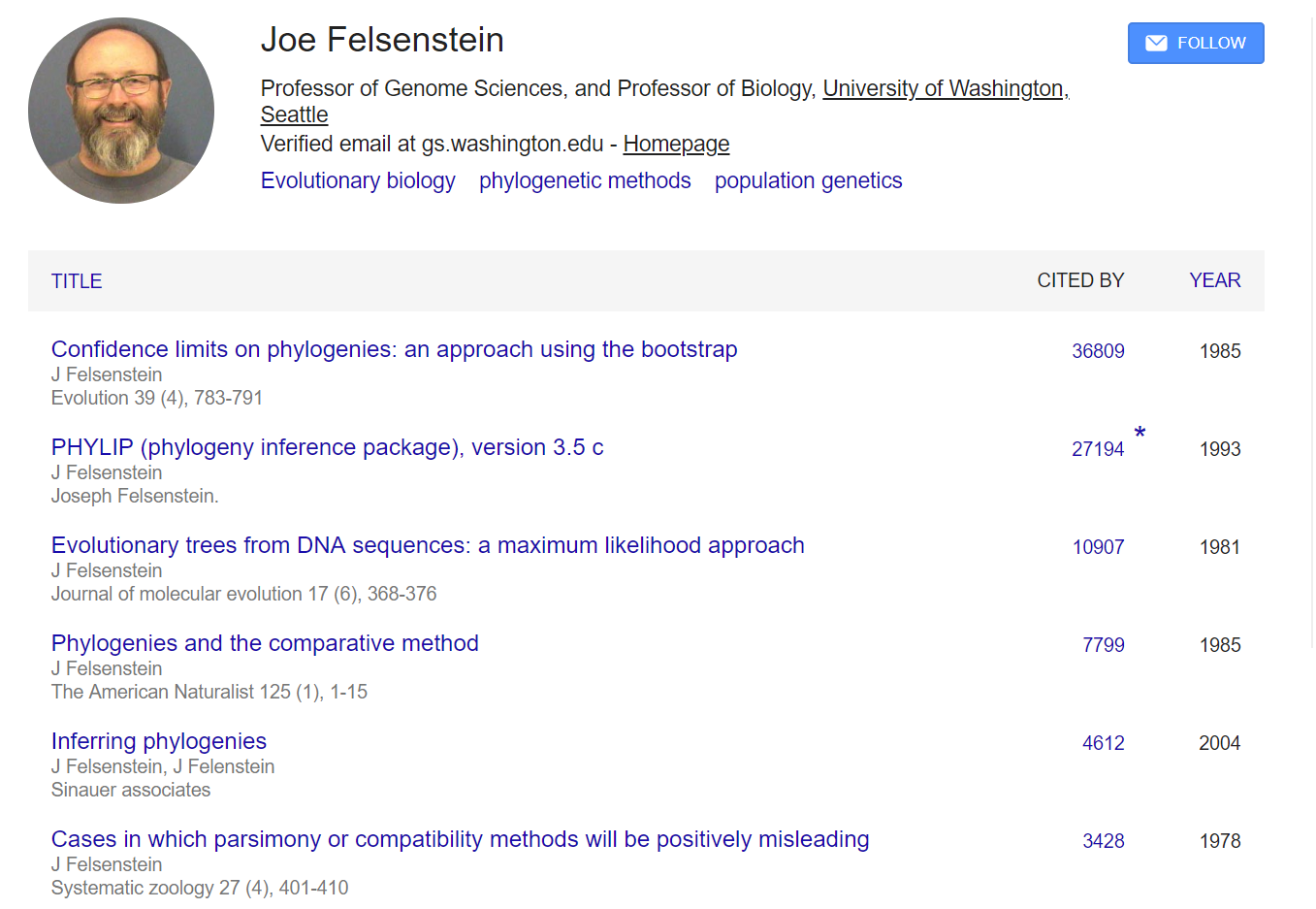 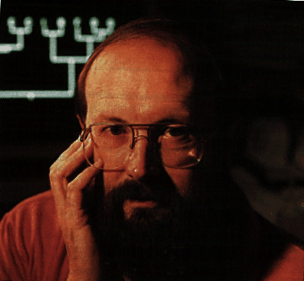 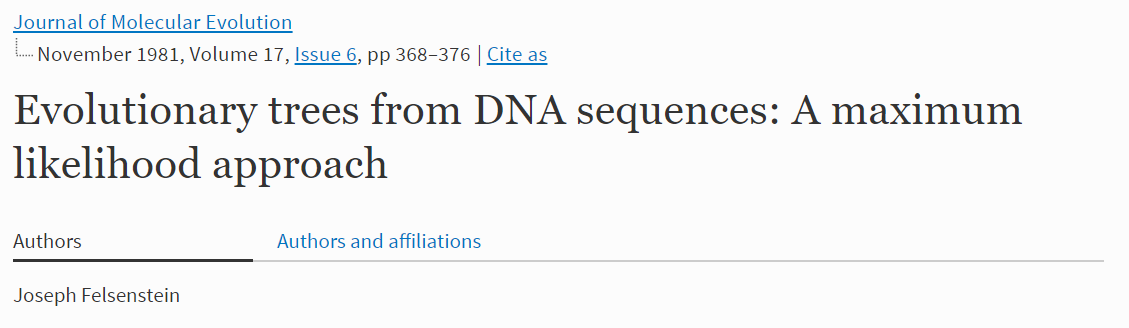 Joe Felsenstein
Sequence evolution is (modelled as) a Markov process
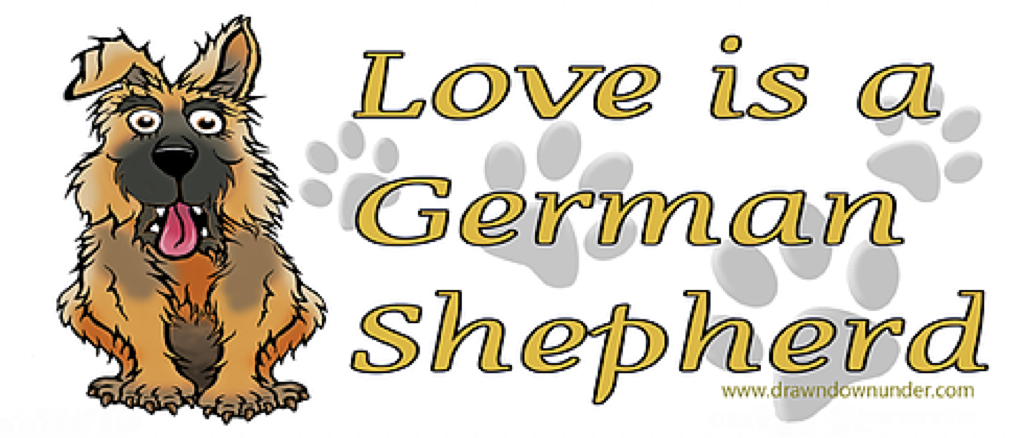 A
Consider a single edge in a phylogeny, i.e. evolution of a single species, and the evolution of a single DNA base amongst the possible states {A, C, G, T}.

The probability of mutating from state i to j over a length of time t depends only on the current state i and the potential future state j, not on any of the previous history of the sequence, and can be written pij(t).
C
A
time
T
time t
G
Continuous time Markov chains
A
G
Where qi* =  Σj qij, j ≠ i

i.e. rows sum to zero.
Q =
M =
Instantaneous rate matrix
Transition matrix
M = exp(Qt)
C
T
Models define probability distributions on site patterns
The model consists of: the tree topology, edge weights, a rate matrix Q, and root distribution π.
y
Edge weights t1, t2, t3, t12

Me = exp(Qte) 


pijk = Σx,y M1(x,i) M2(x,j) M12(y,x) M3(y,k) π(y)
M12
M3
x
M1
M2
3
2
1
Our models give us multinomial distributions on site patterns

Our sequence alignments give us empirical multinomial distributions on site patterns
* Not the way software actually does it
What makes phylogenetics quirky?
The model is a mix of discrete combinatorial structure (the tree) + continuous parameters (edge lengths, parameters in rate matrices,…)

It is a common maxim that just because a model fits “best” doesn’t mean it fits “well”. However, it is surprisingly difficult to do anything analogous to residual diagnostics in a phylogenetic context. 

Our models basically give us a multinomial distribution on site patterns. Even for just 10 species there are 4^10 ~ 1 million possible site patterns, and in any particular sequence alignment the vast majority of these will not be observed. 

We need more tools to help us visualise how well our models fit and where they break down.
Assessing confidence in trees
We would like some measure of confidence in the inferred tree.
 Is the tree likely to change if we got more data, or if we had used slightly different data?
 Are some parts of the tree more robust than others?

 The bootstrap is a useful tool for answering these sorts of questions.
The bootstrap
In 1985 Felsenstein introduced the idea of the bootstrap to phylogenetics.

For each bootstrap sample
Create a new alignment by resampling the columns of the observed alignment
Construct a tree for the ‘bootstrap’ alignment

Can be applied to any method that starts from a sequence alignment, e.g., parsimony, likelihood, clustering methods if the distances are derived from an alignment…

The bootstrap support for each edge is the number of bootstrap trees that edge appears in.
*Pretty much everything said here about bootstrap values carries over to the Bayesian setting where you assess how many times a particular edge appears in the MCMC chain
1234567
a 	ATATAAA
b	ATTATAA
c	TAAAATA
d	TATAAAT
1224567
a 	ATTTAAA
b	ATTATAA
c	TAAAATA
d	TAAAAAT
1334567
a 	AAATAAA
b	ATTATAA
c	TAAAATA
d	TTTAAAT
1234567
a 	ATATAAA
b	ATTATAA
c	TAAAATA
d	TATAAAT
1244567
a 	ATTTAAA
b	ATAATAA
c	TAAAATA
d	TAAAAAT
c
a
c
a
a
c
a
b
d
b
c
d
d
b
b
d
c
a
0.75
b
d
0.01
0.2
a
b
c
d
Example where the bootstrap is useful
Simulate data on the four taxon tree below (JC model)

Use sequence lengths of 100, 1000, and 10000
0.05
0.05
0.1
0.1
d
d
a
a
b
c
c
b
Example where the bootstrap is not so useful
Simulate data on the two four-taxon trees below (JC model) in the proportion 55%, 45% and concatenate the sequences

Use total sequence lengths of 100, 1000, and 10000
55%
45%
Mistaking precision for accuracy
106 nuclear genes: Different methods provide conflicting Yeast topologies, each with 100% bootstrap support
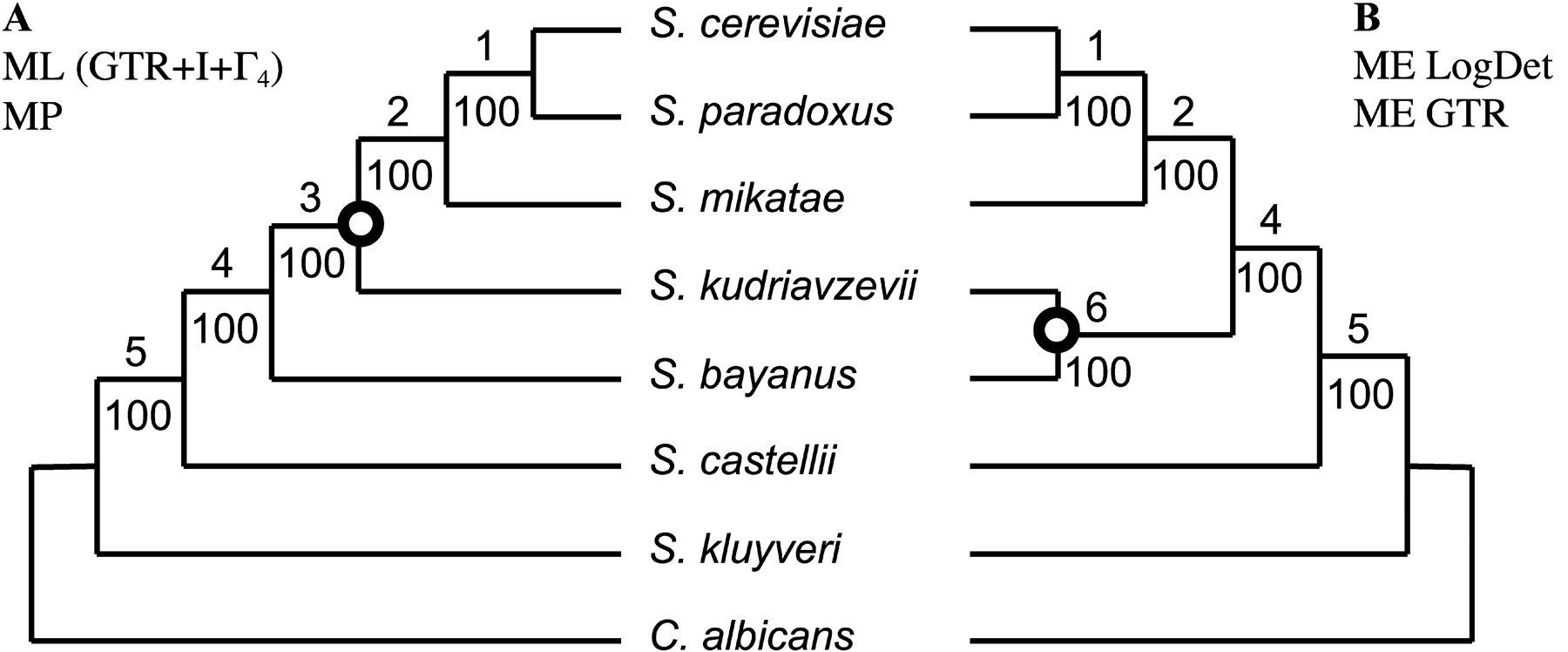 Phillips et al. (MBE, 2004)
The results show the importance of systematic error
Phylogenomics
With increasing quantities of sequence data it is common to get very well resolved trees, i.e. bootstrap values (or posterior probabilities) close to 100% (or 1)

HOWEVER, slight changes to the model or inference method used can mean you get 100% support for different trees?!

This suggests that it is very important to know how well our models fit our data.
Testing model fit
In phylogenetic studies we often ask questions of the form “Is model A better than model B?” (relative goodness-of-fit tests, based on likelihood ratio tests or information criteria such as the AIC or BIC)

We less frequently ask questions of the form “Is model C a good fit to the data?” (absolute goodness-of-fit tests)

The last question is clearly important as if our models fit poorly our results may be subject to systematic errors

So why is the last question less popular?
Absolute GOF tests
Absolute tests of goodness-of-fit are fiddlier to implement than relative tests. They typically require doing many parametric simulations under the best model and then summarizing each simulated dataset by a single test statistic. 

With very large datasets you almost always will be able to reject your model (Dushoff – your null is always wrong).

If the best model fails an absolute GOF test, it’s not clear what you should do next…

A simple test statistic doesn’t tell you anything about how your model is wrong.
Case study: The Amborella Wars
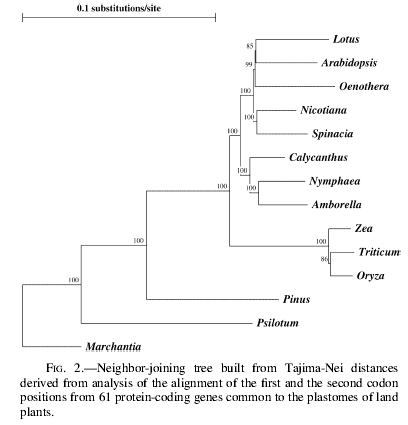 Angiosperms
A New Caladonian
shrub
Grasses
NJ bootstraps with ML distances
Grasses basal
JC		100%
K2P		100%
HKY	100%
K3P		100%
GTR	100%
Models without rates across sites
Amb + Nym basal
JC + G		100%
K2P + G		100%
HKY + G	100%
K3P + G		100%
GTR + G	100%
Models with rates across sites
NJ bootstrap with ML distances using a GTR + gamma
100
Amb+Nym
Grasses
80
Amb
Nym
bootstrap support
60
40
20
0
0.1
0.15
0.2
0.25
0.3
0.35
0.4
0.45
0.5
0.55
0.6
0.65
0.7
0.75
alpha (gamma shape parameter)
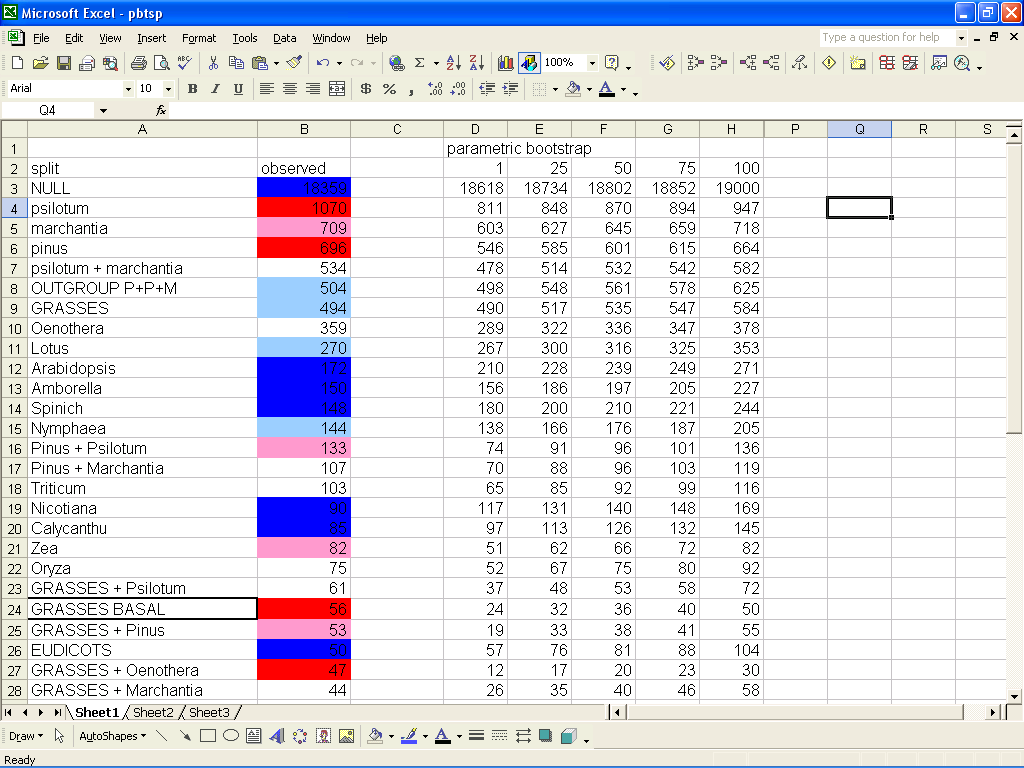 30
25
20
15
Frequency
(# splits)
10
5
0
0-9
10-19
20-29
30-39
40-49
50-59
60-69
70-79
80-89
90-100
Number of parametric btsp data sets where split has more supporting sites
Conclusions
Trees can be wrong because of sampling error OR systematic error.

Bootstrap values of 100% tell you that sampling error is not a problem, but it’s dangerous to interpret them as measures of accuracy given that our models are mis-specified.

Results for genome-scale data are very sensitive to model specification, AND we know our models are mis-specified;
What should we do?
Clearly sampling error is not to blame.
The problem may be model specification due to…
concatenation of genes
lineage-specific evolution
Positive selection (i.e. convergent evolution)
Not really a tree

Signals from systematic error compete with historical signal. The systematic error is actually interesting!
What we really need is better (some) ways of visualising the ways in which our models don’t fit.